Funktion & AbleitungsfunktionGraphische Zusammenhänge
Die erste Ableitung f‘(x)
Mit der ersten Ableitung erhalten wir die Steigung der Tangente in einem einzigen (!!!) Punkt (an der Stelle x), da sich die Steigung stetig ändern kann.

 (Ausnahme: Lineare Funktionen: Steigung ist immer gleich)
Die erste Ableitung f‘(x)
Der Funktionswert der ersten Ableitung f‘(x) an der Stelle x gibt die Steigung der ursprünglichen Funktion f(x) an der Stelle x an.
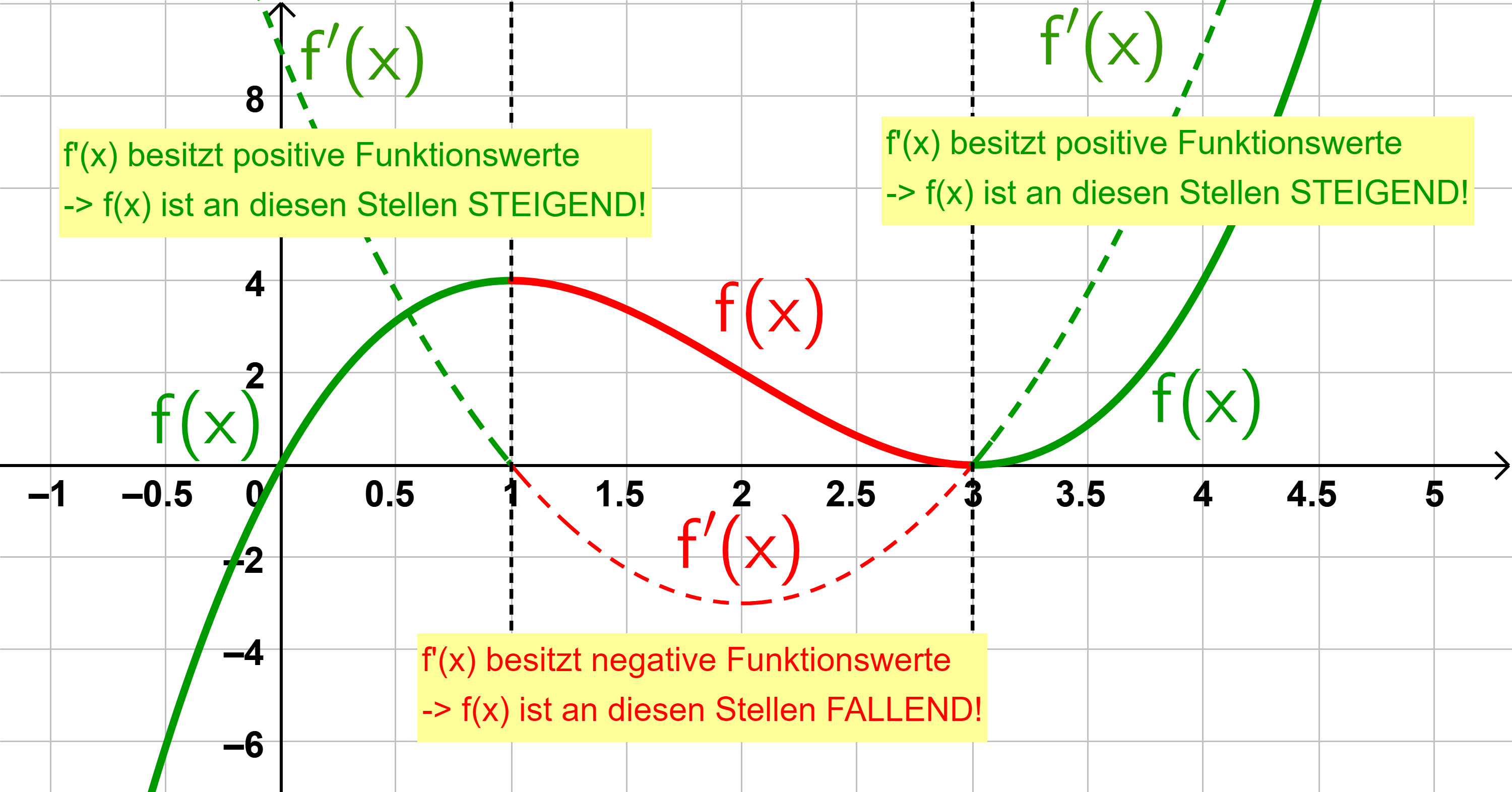 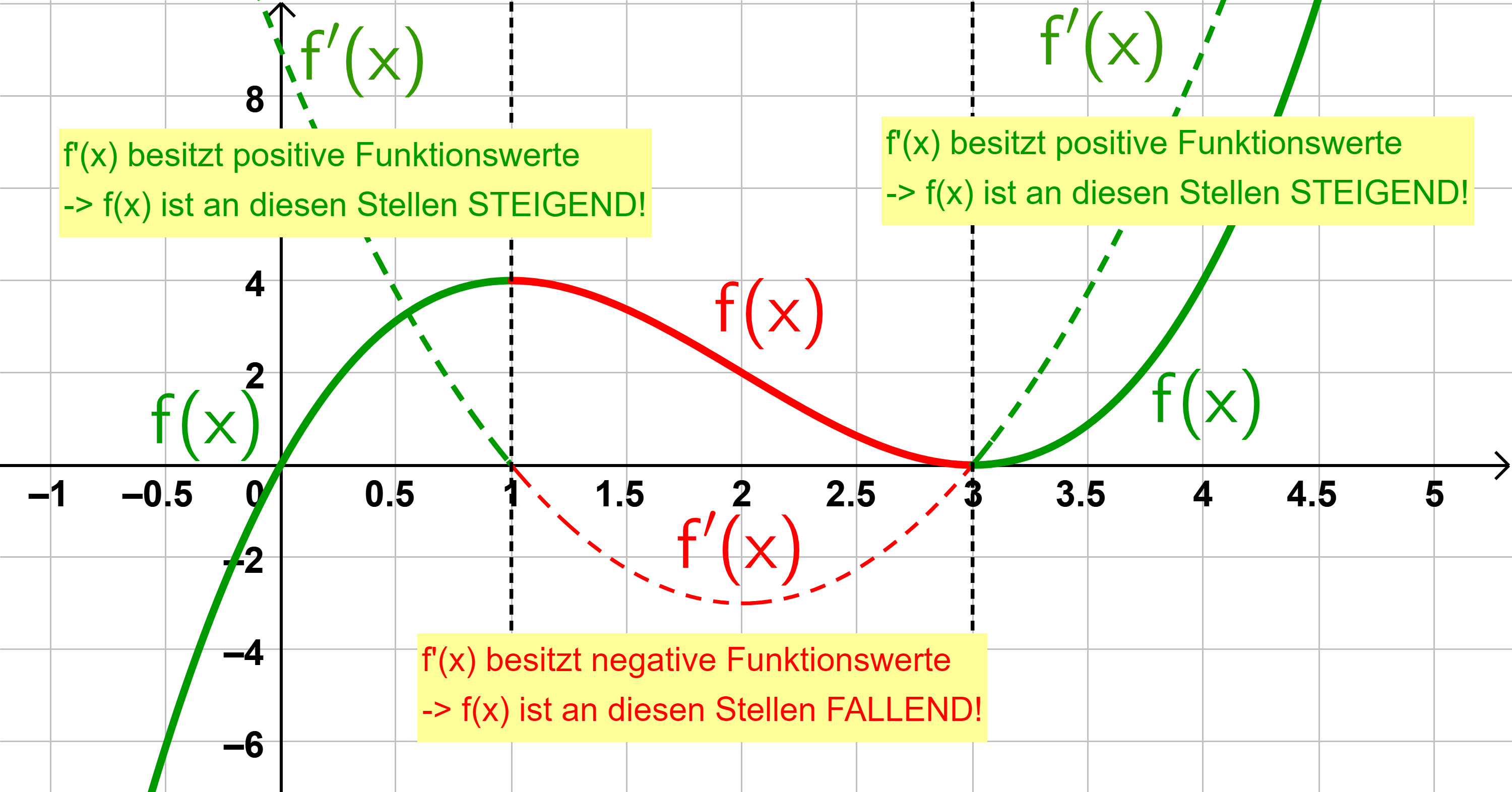 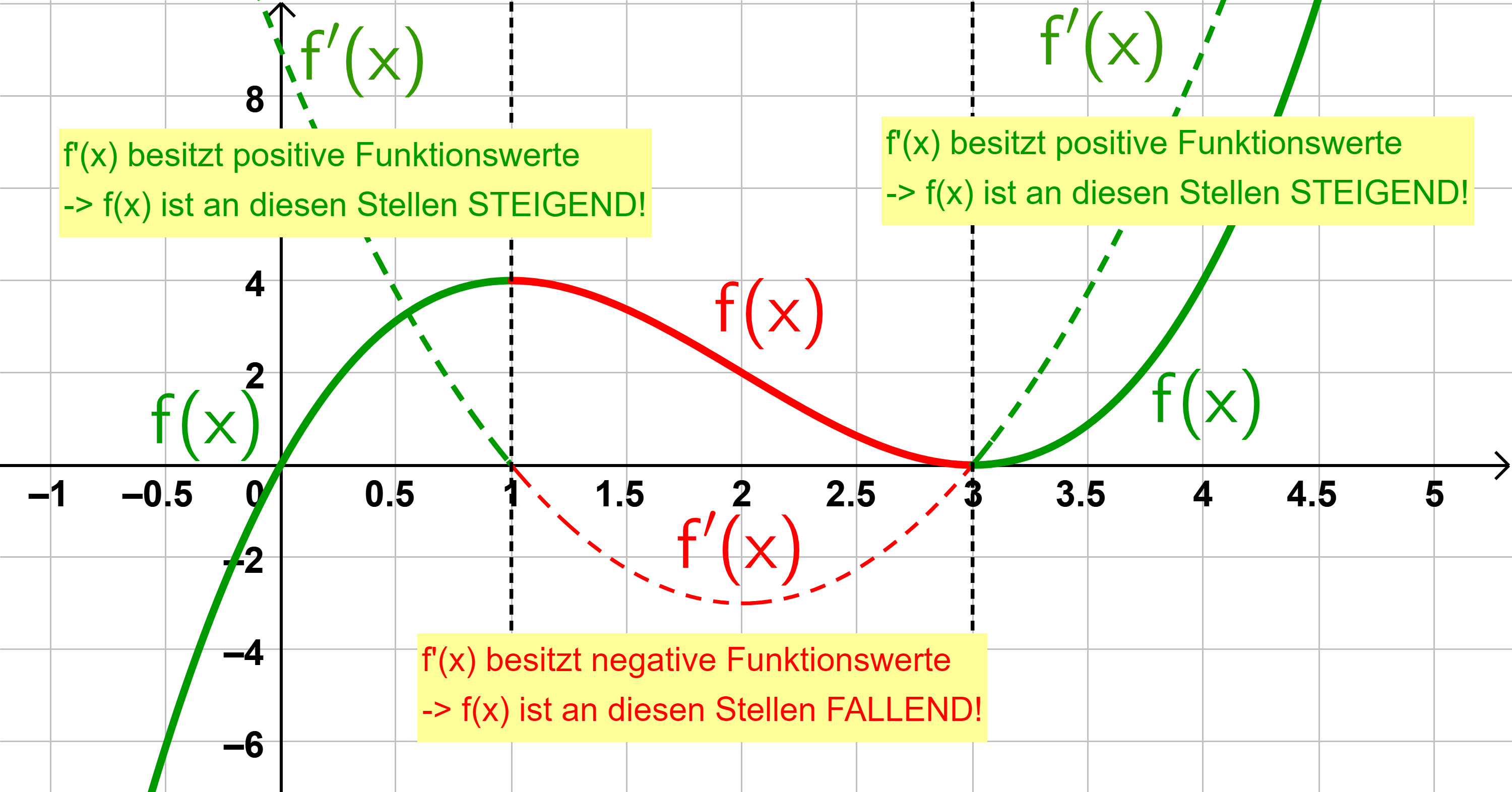 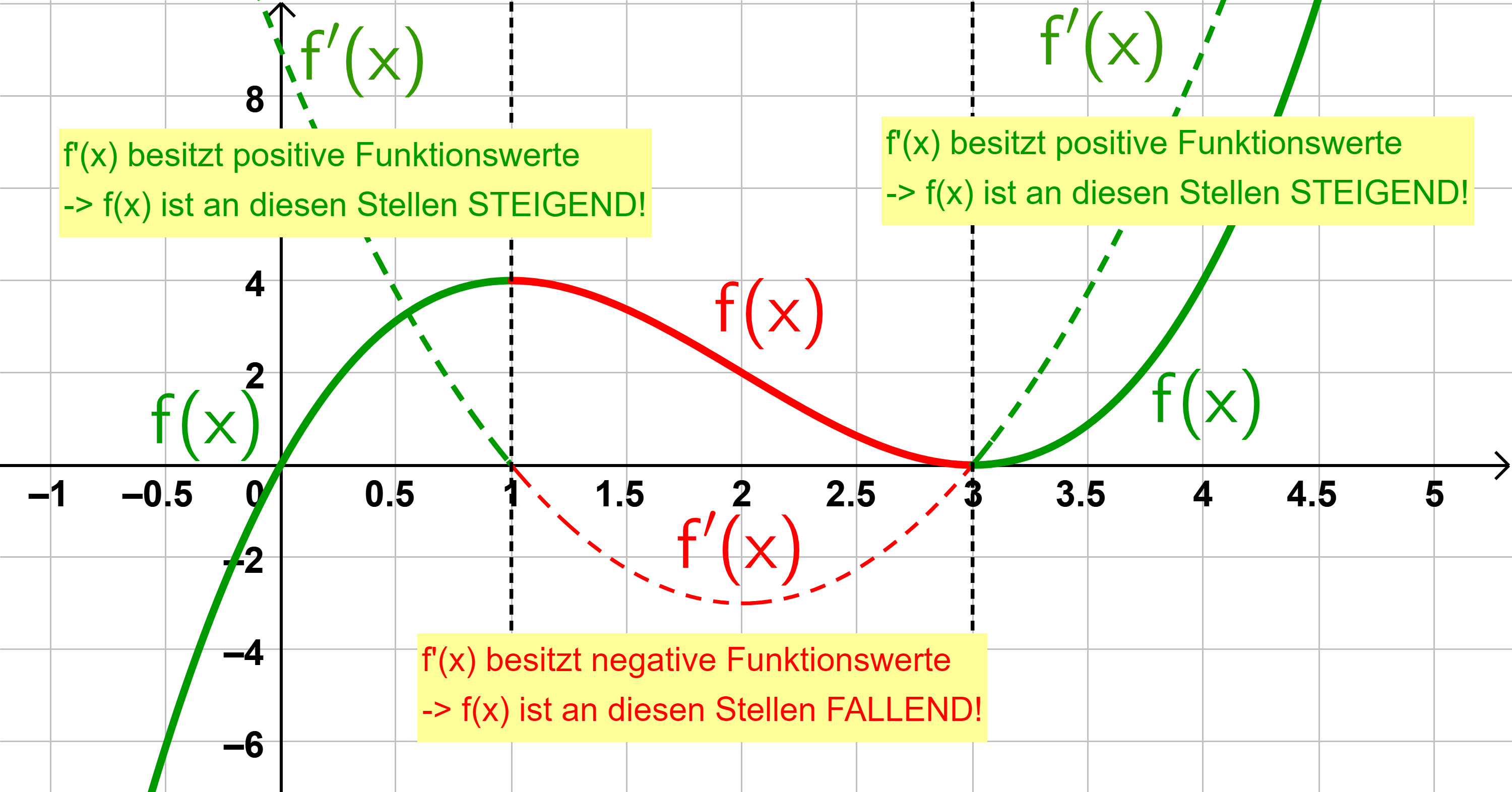 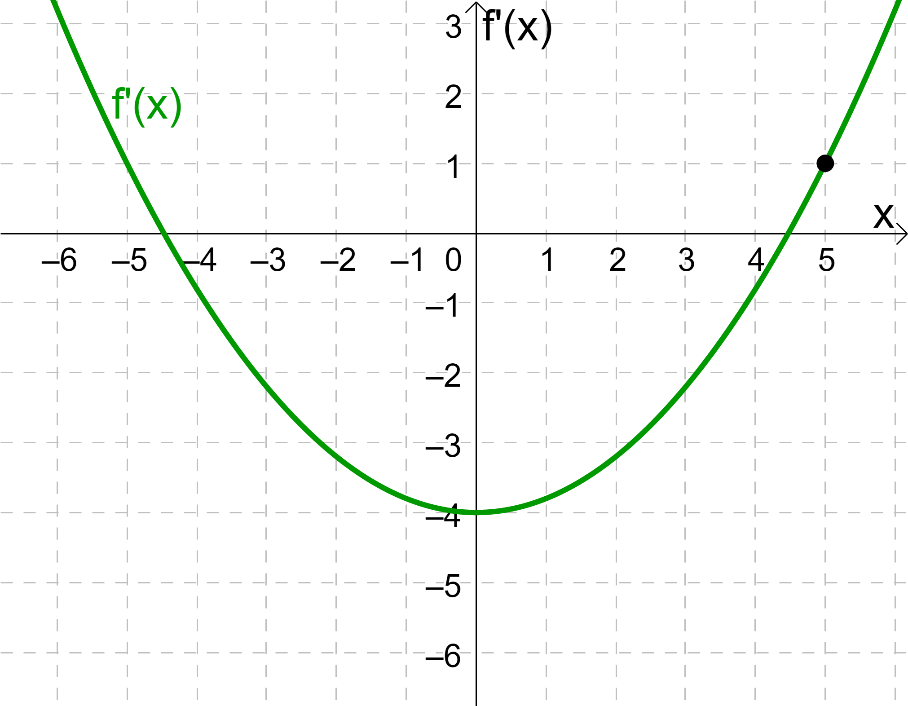 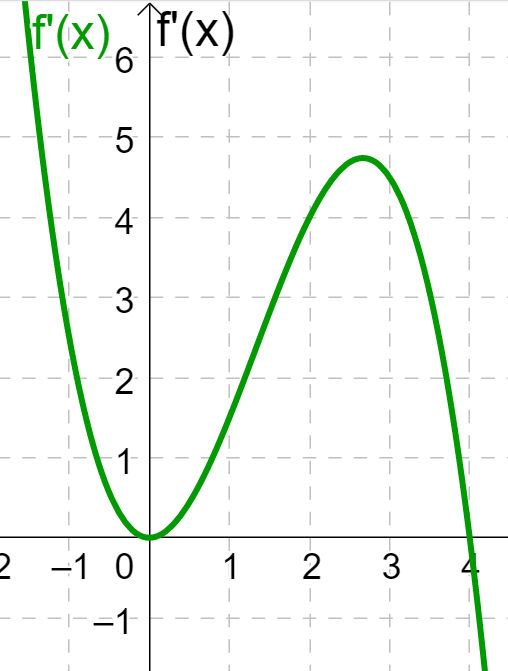 Lokale Extremstellen
Bei lokalen Extremstellen findet stets ein Monotoniewechsel statt!!!
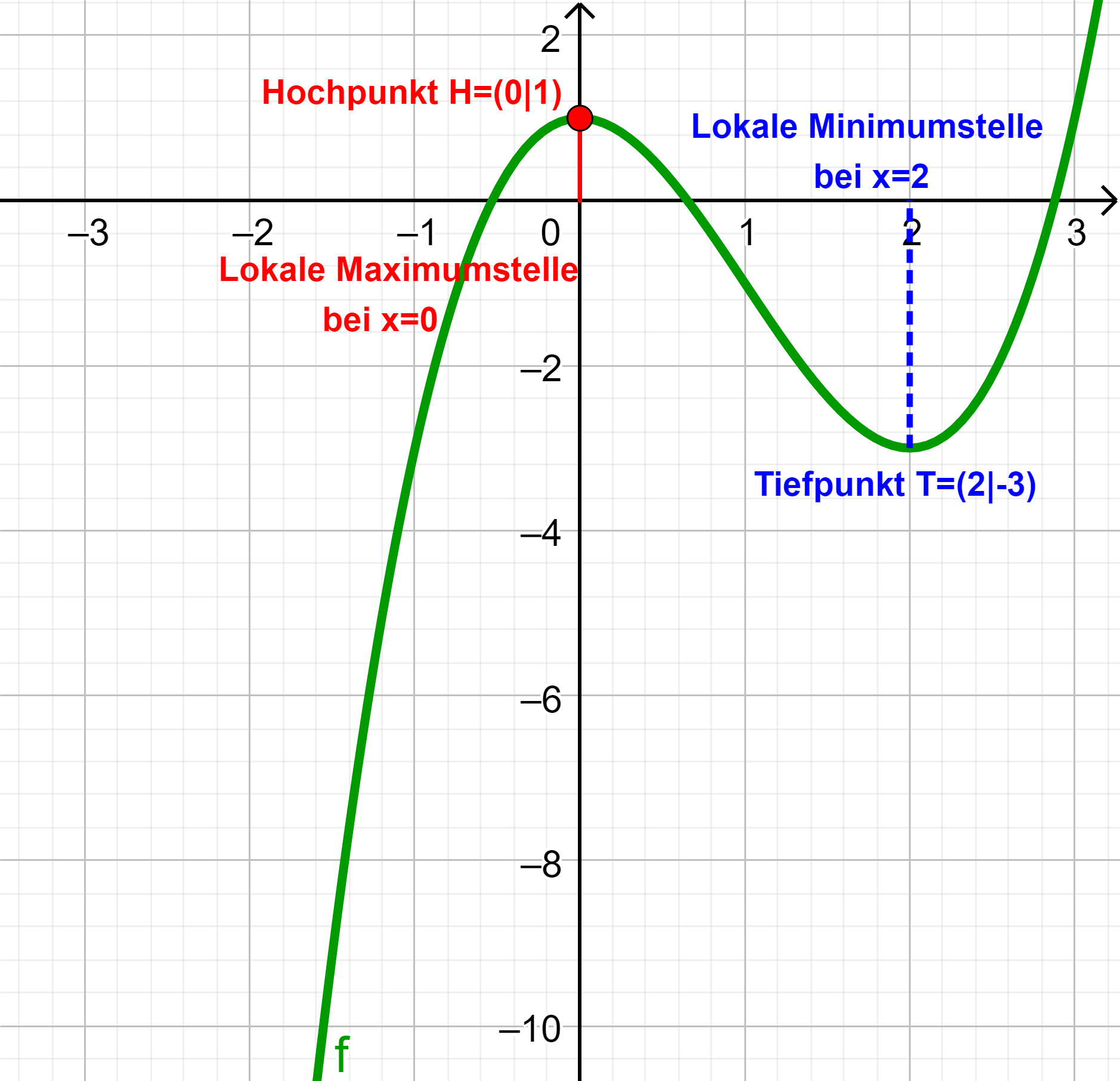 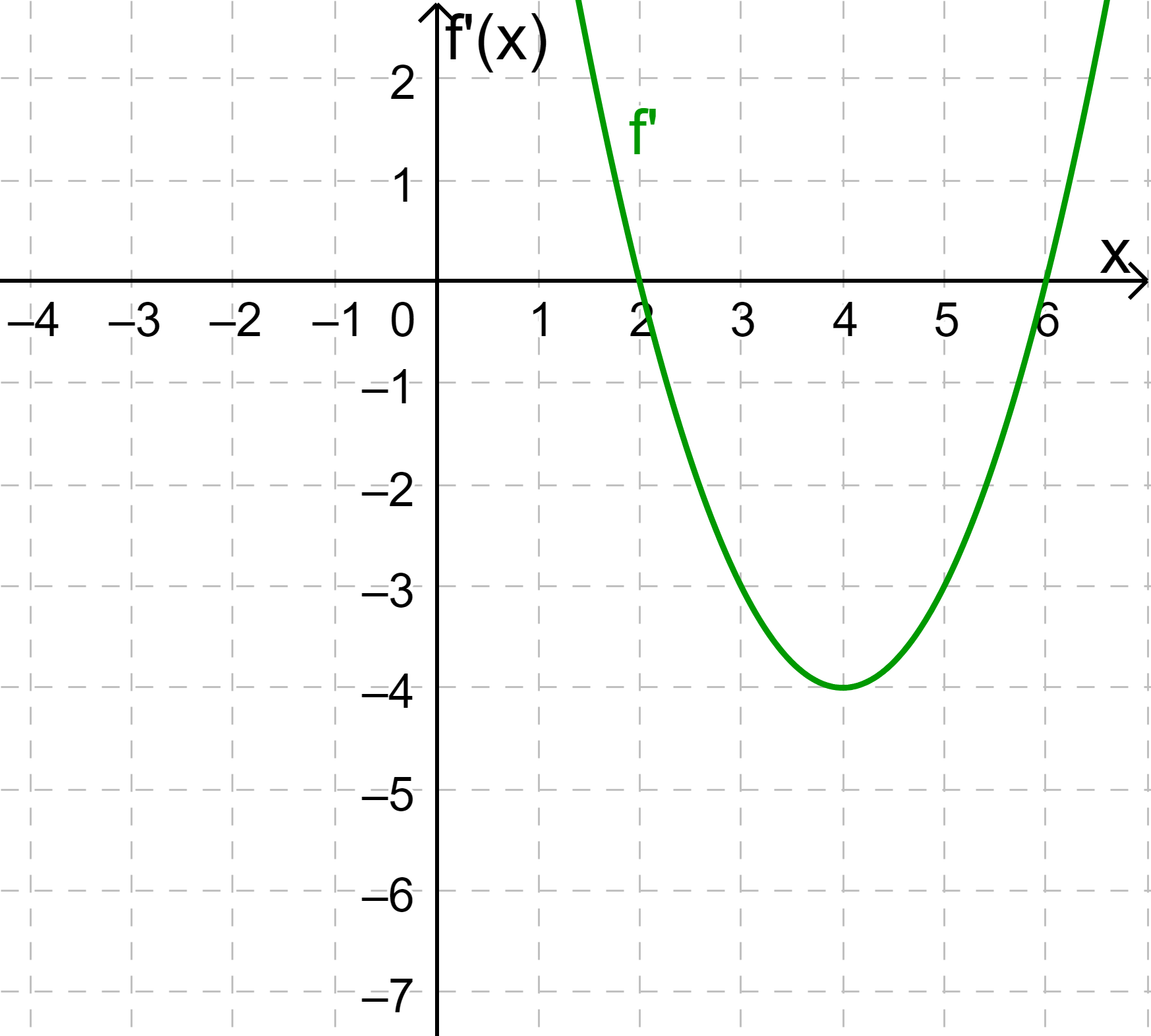 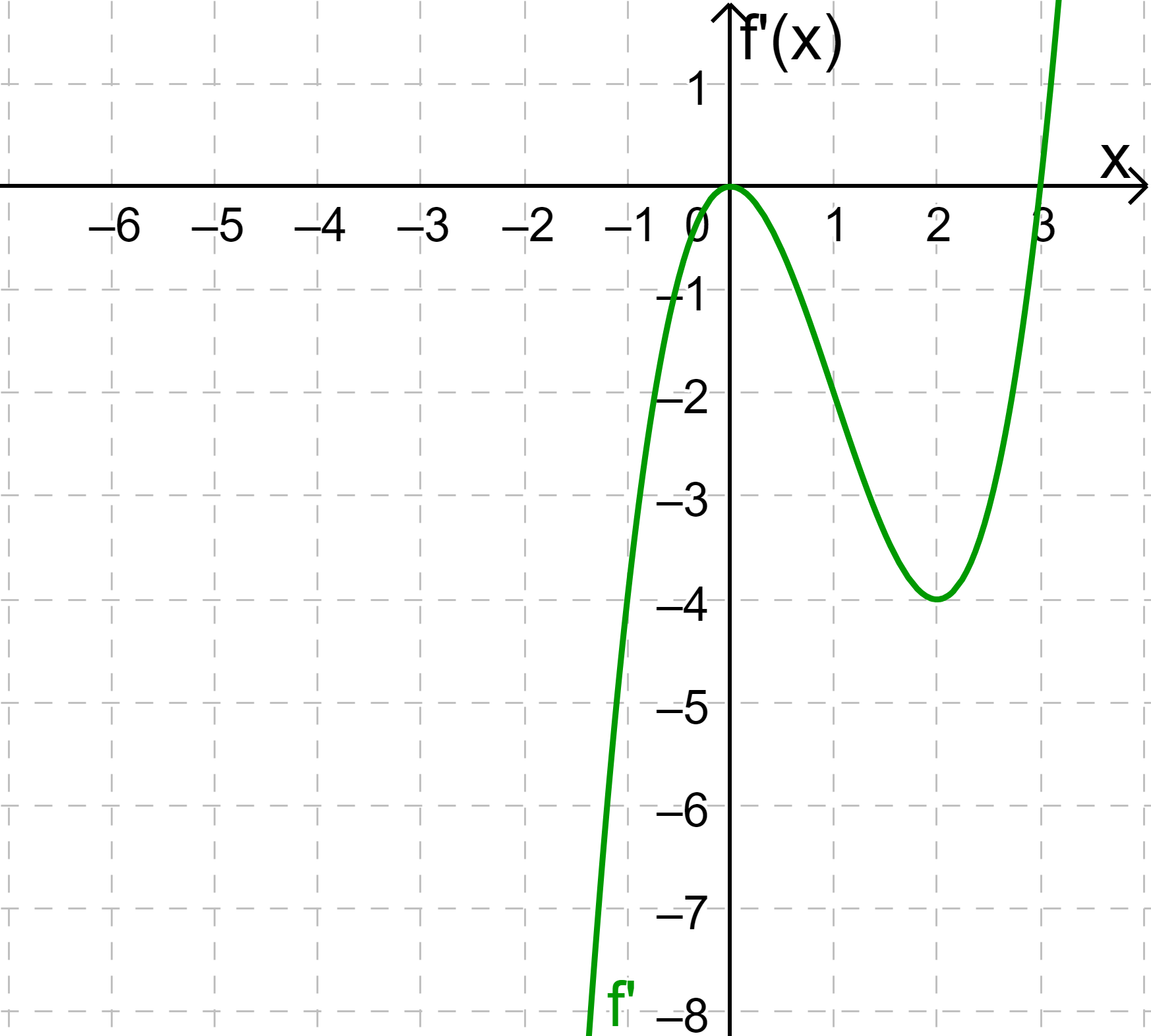